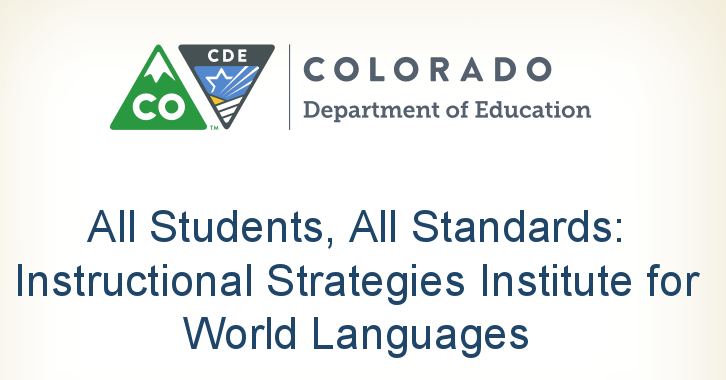 Model Lesson
23 de septiembre (otoño)
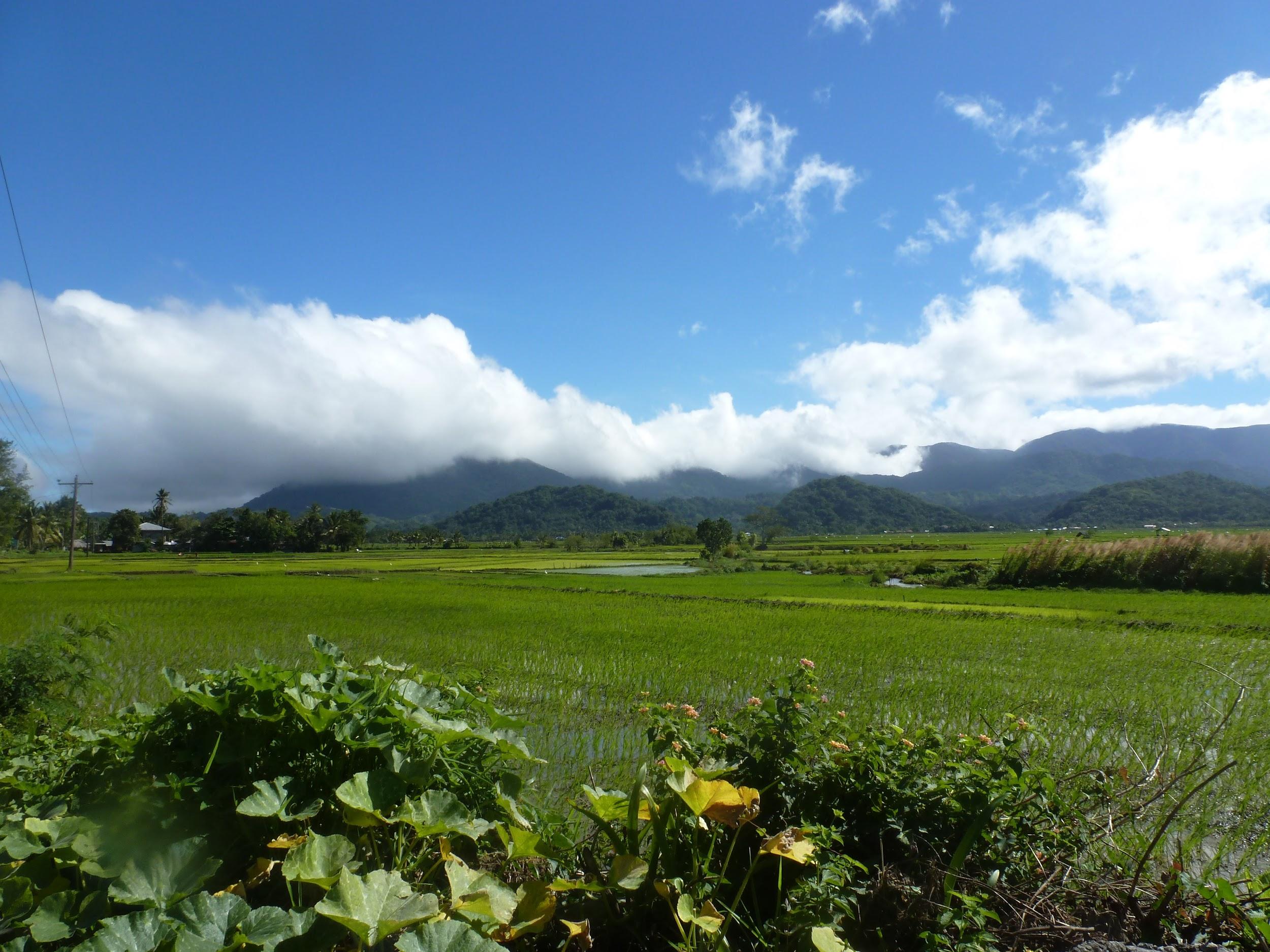 1000 Palabras nuevas
2000 Un cuento nuevo
3000 Vamos a leer
4000 Una amenaza
5000 Un problema 

Tarea  #20time
Palabras Nuevas
Hace
Quiere que (ella) haga
Quiere que (ella) vaya
Pide
Palabras Nuevas
Hace makes or does
Quiere que (ella) haga 
wants someone to make or do
Quiere que (ella) vaya
wants someone to go
Pide orders
Palabras Nuevas
Hace
Quiere que (ella) haga
Quiere que (ella) vaya
Pide
Un cuento
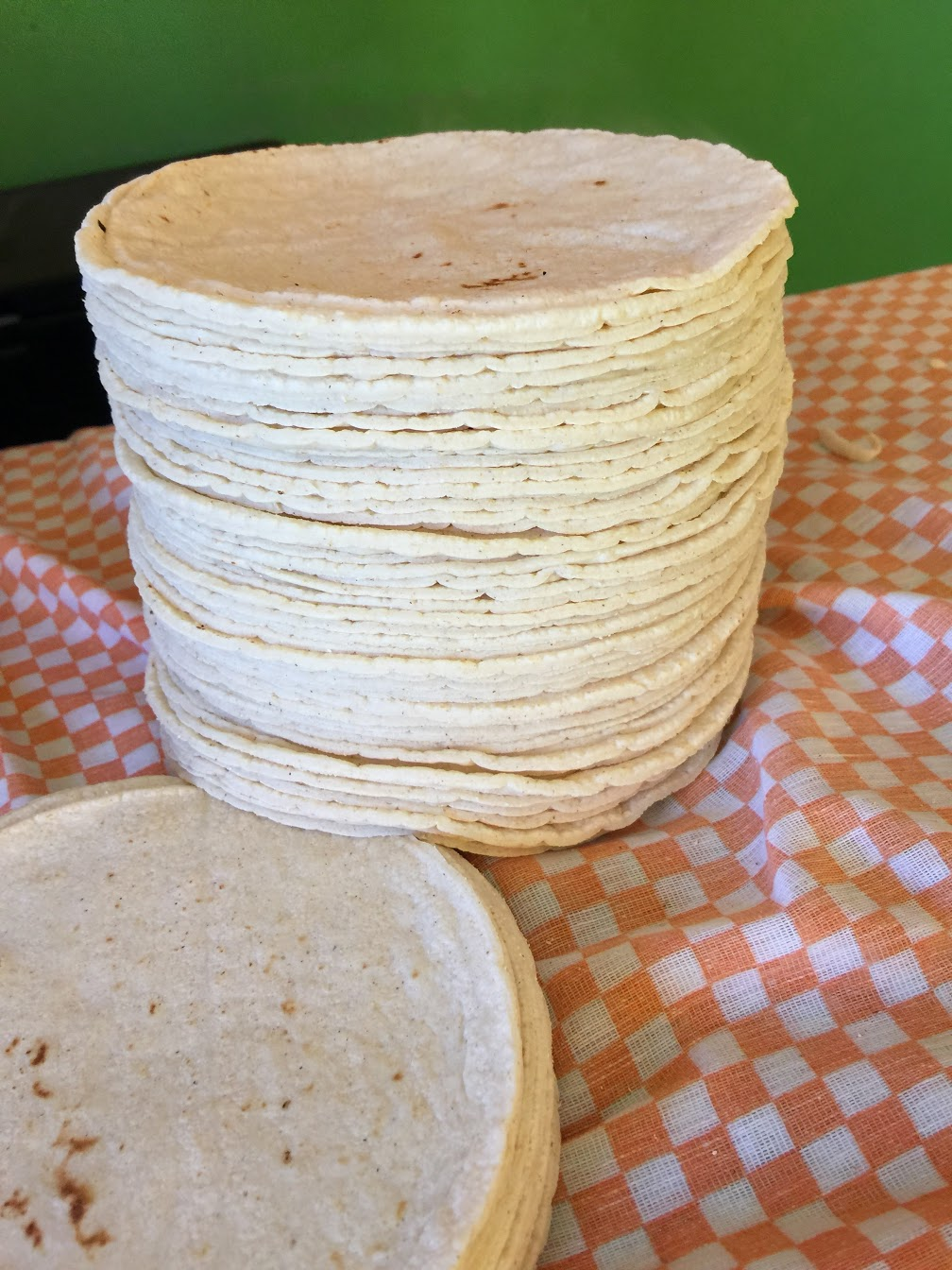 Hace
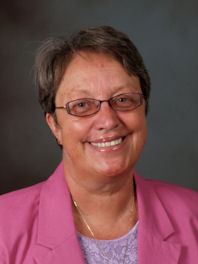 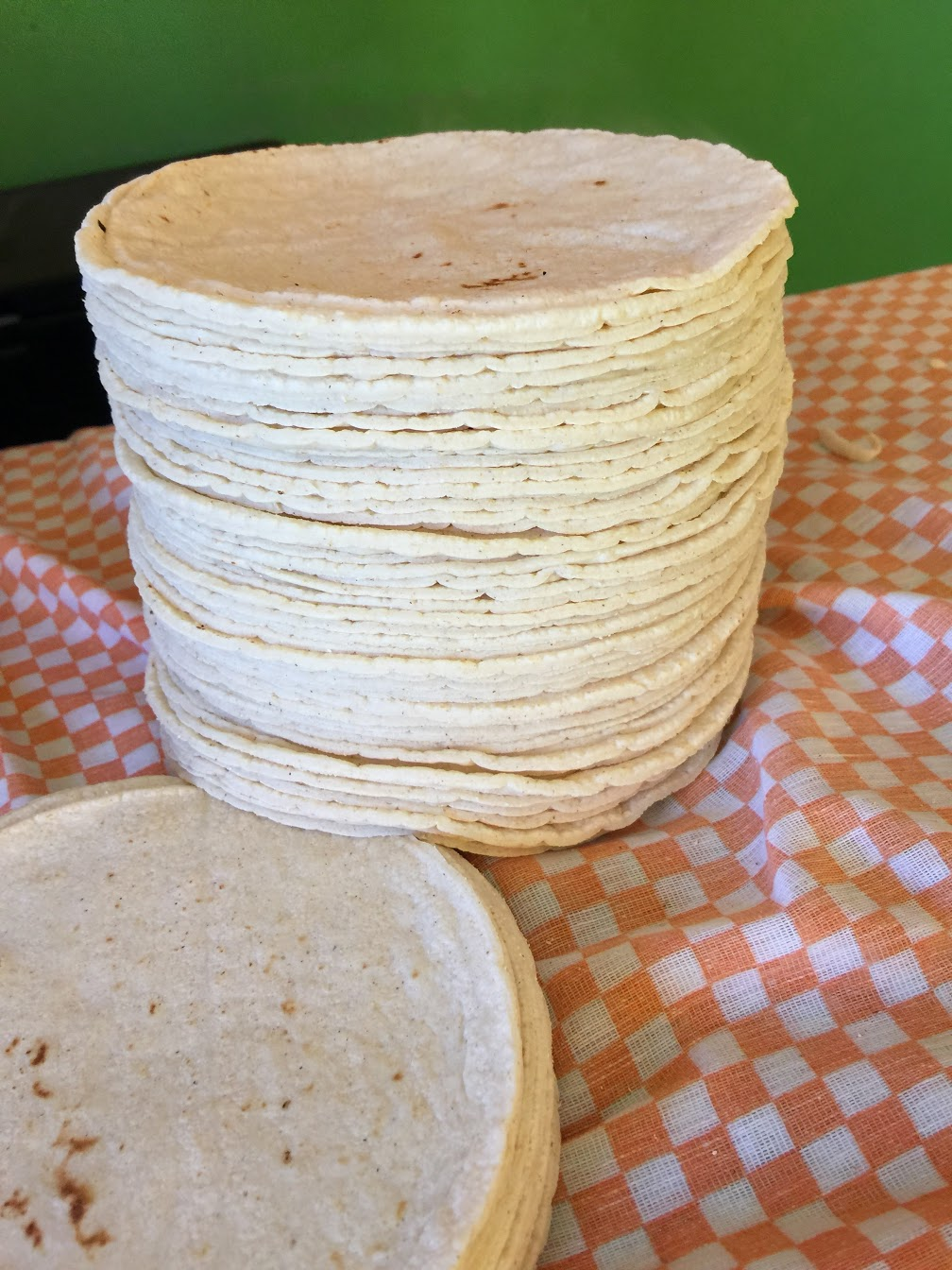 Hace
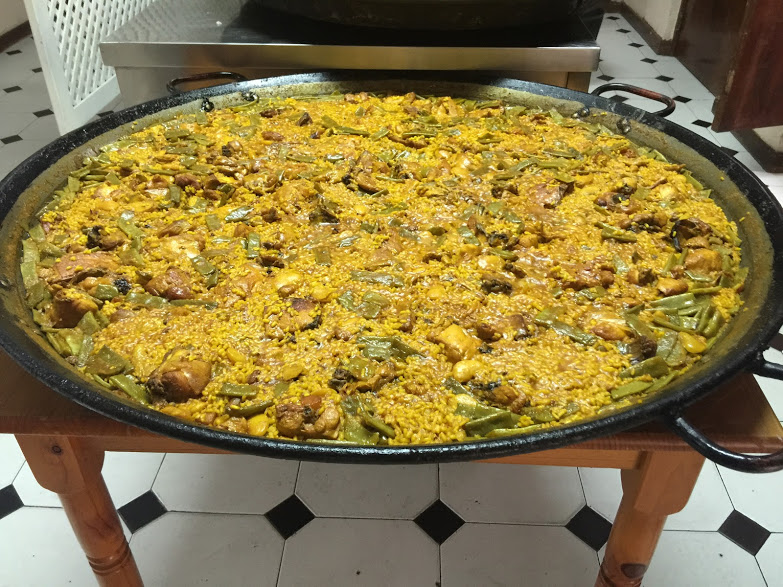 No Hace
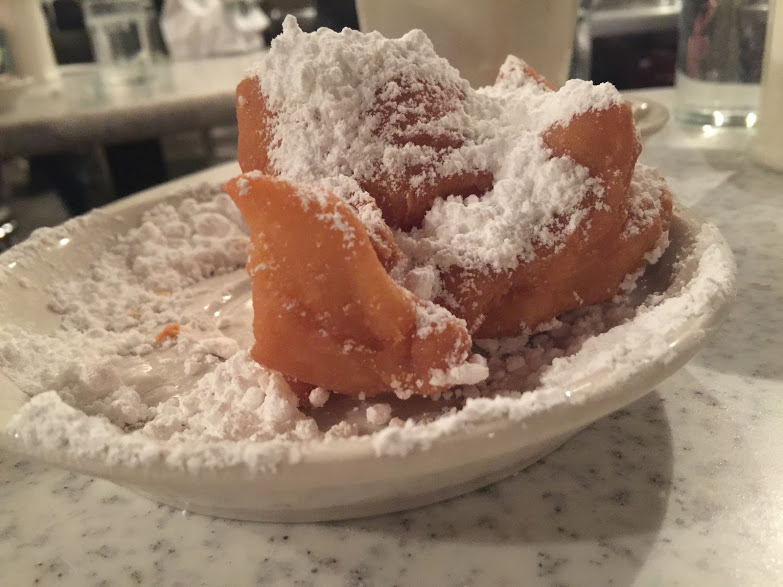 No Hace
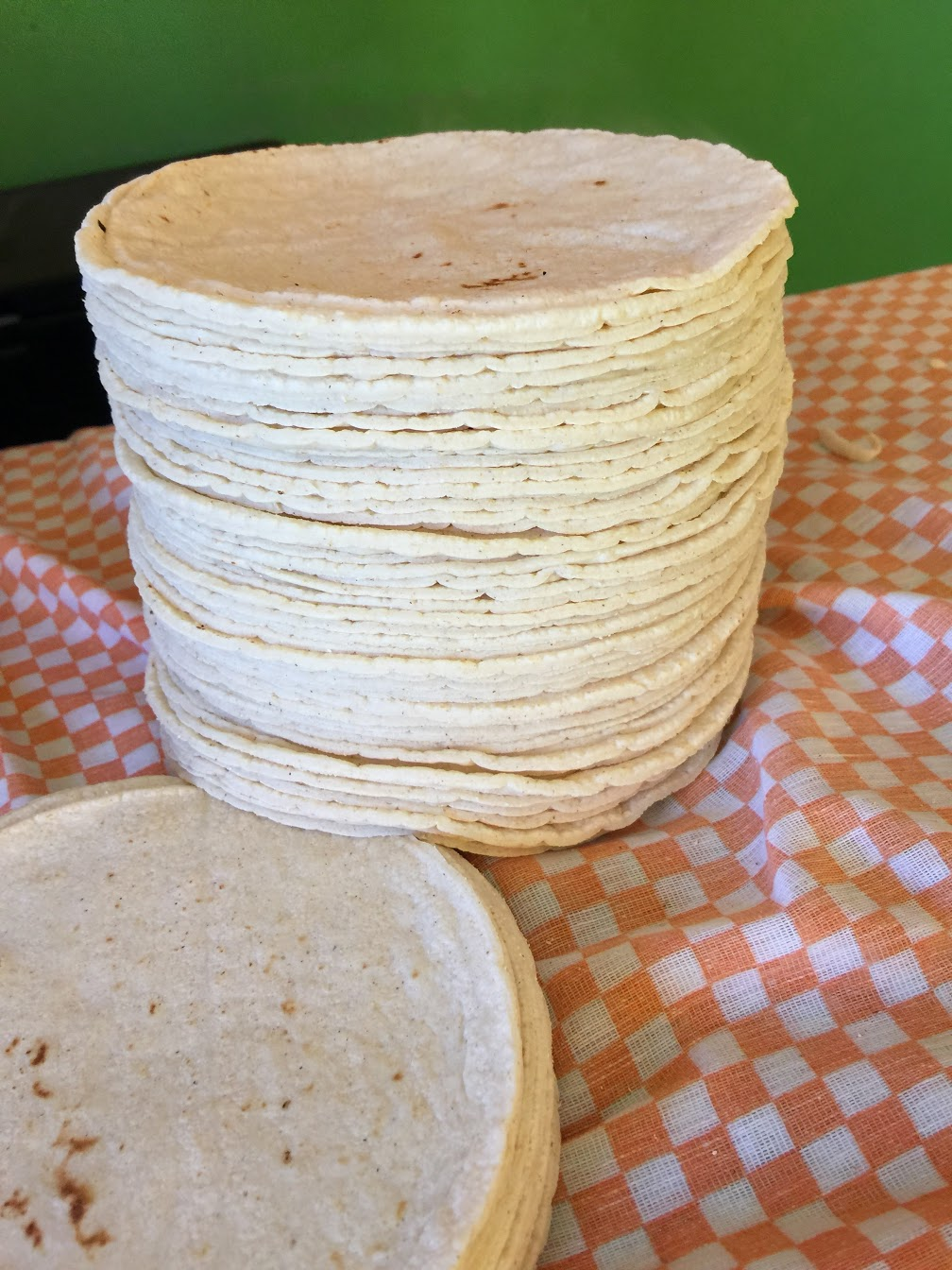 Hace
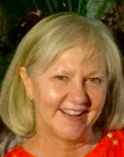 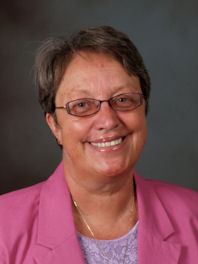 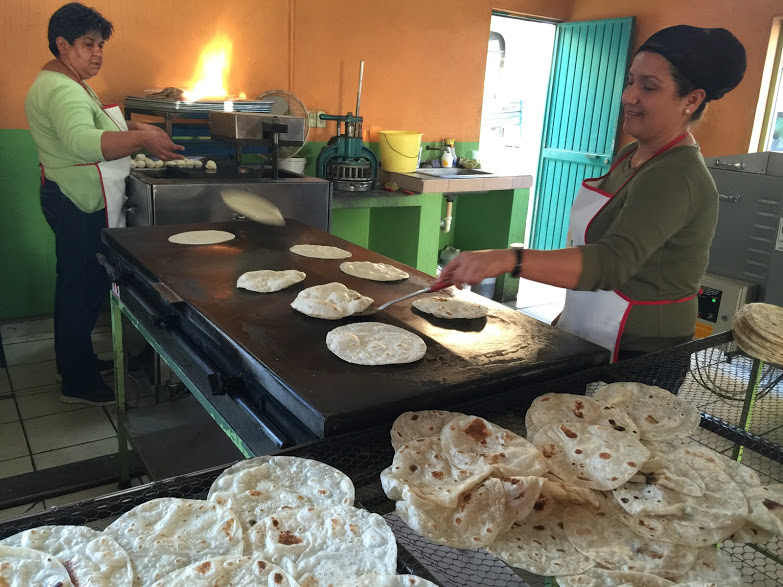 Lulu quiere que le haga tortillas.
Yo quiero que me haga tortillas.
Doris quiere que le haga tortillas.
Arnaud no quiere que le haga tortillas.
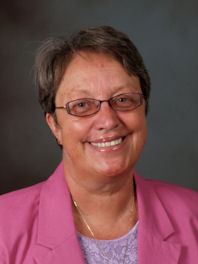 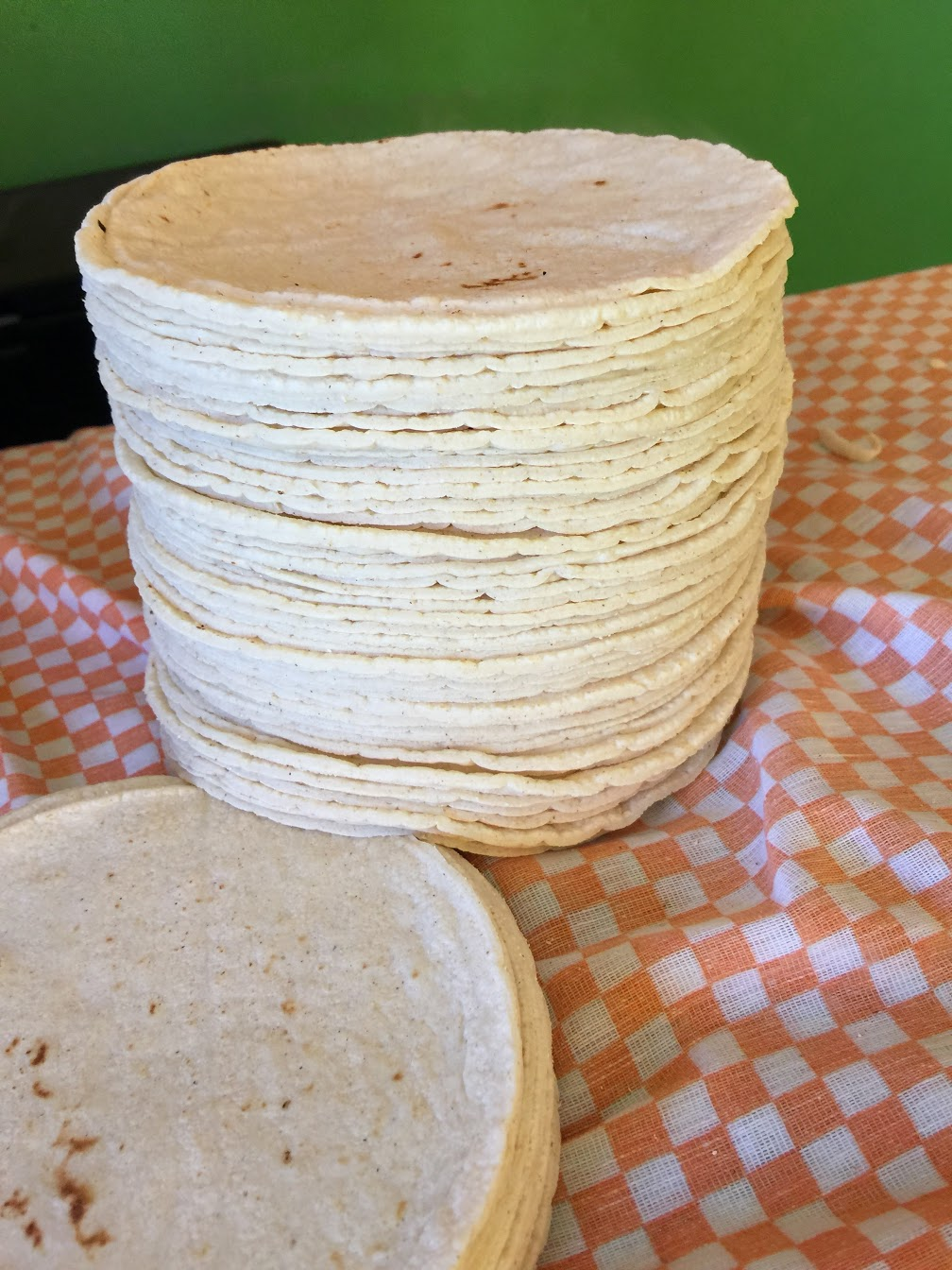 Hace
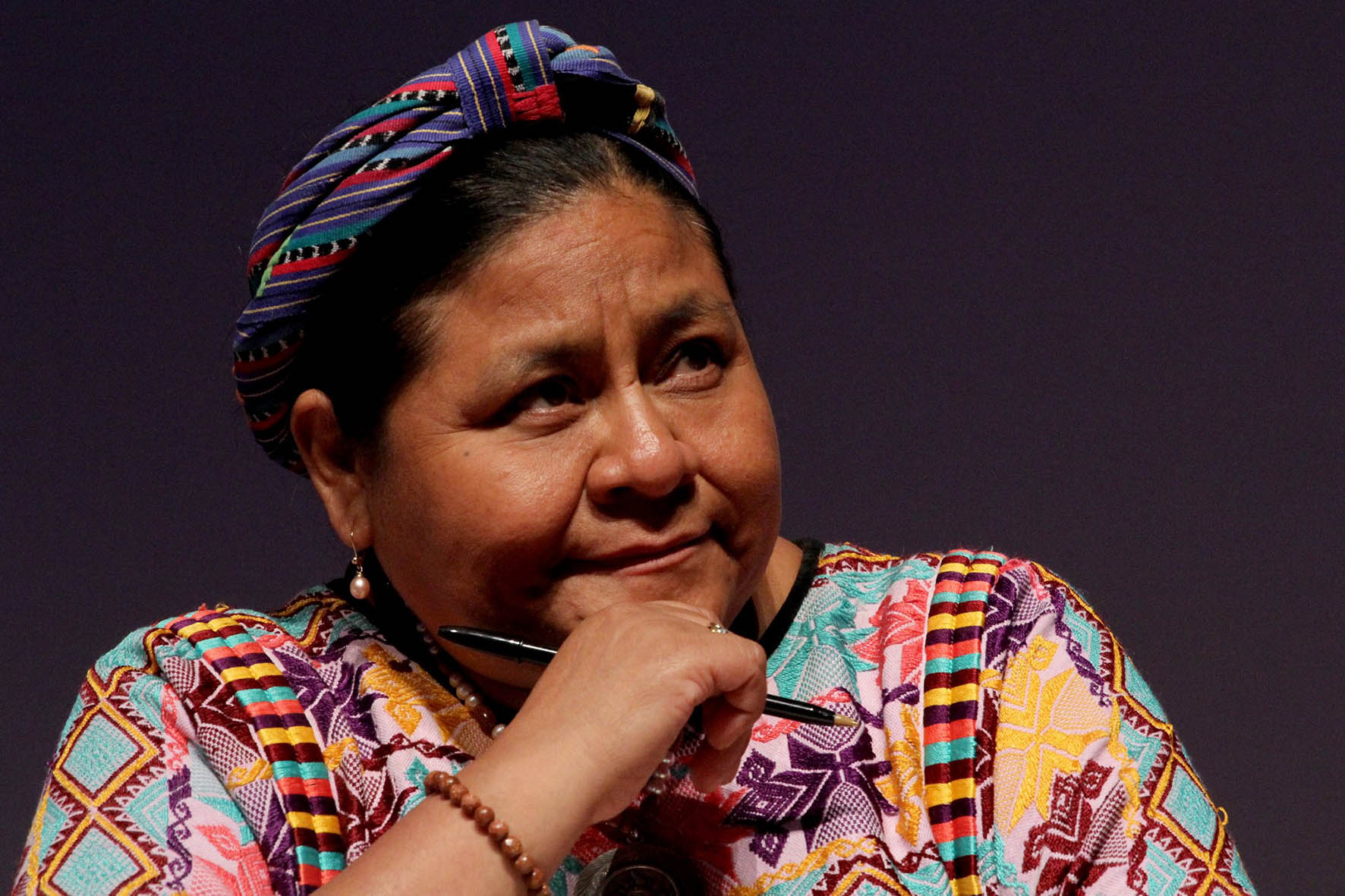 Quiero que vayas a Madrid para estudiar español.
Quiere que vaya a Madrid.
http://www.dgcs.unam.mx/boletin/bdboletin/multimedia/WAV131211/739.jpg
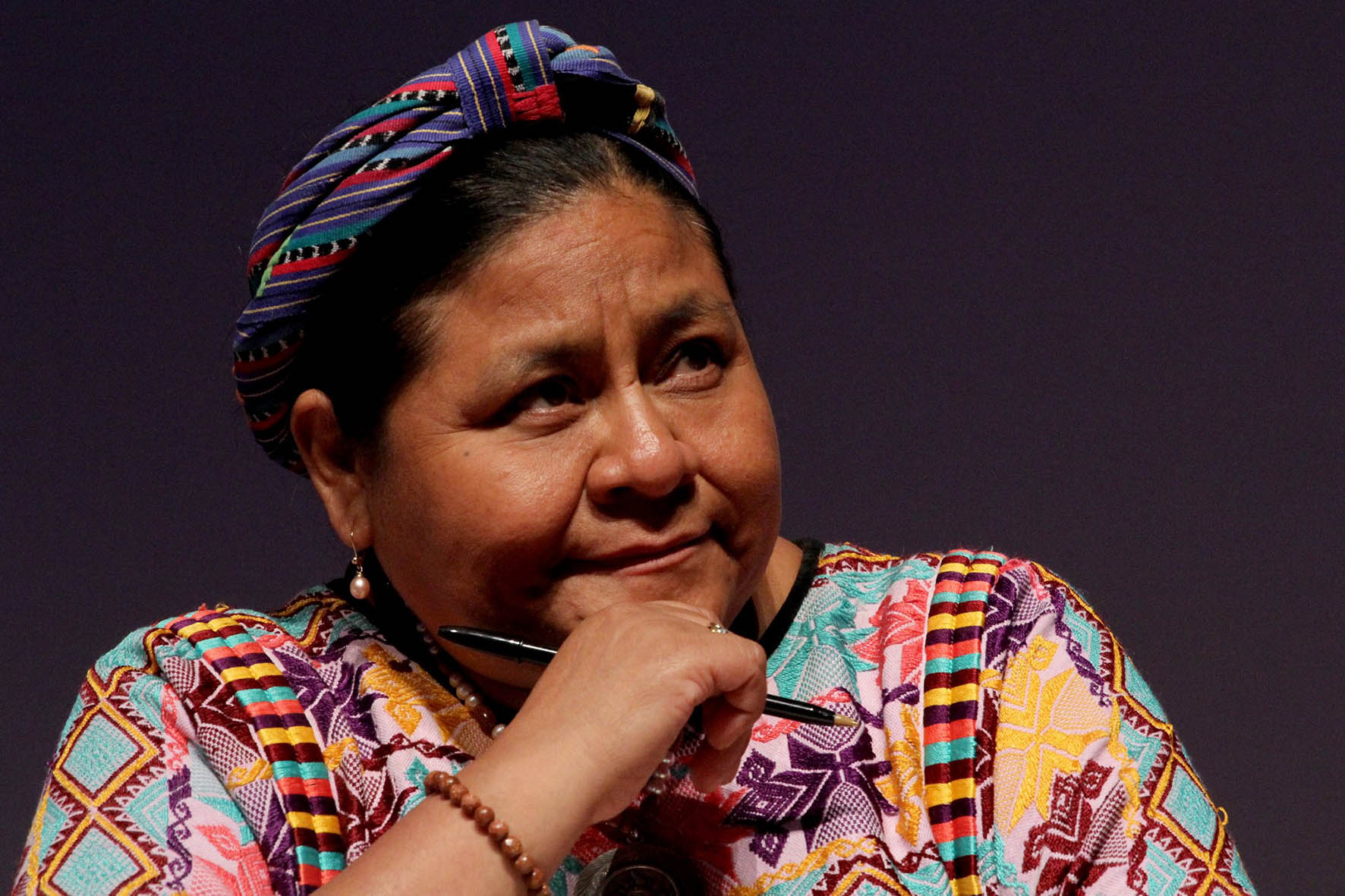 Quiere que vaya a Paris.
http://www.dgcs.unam.mx/boletin/bdboletin/multimedia/WAV131211/739.jpg
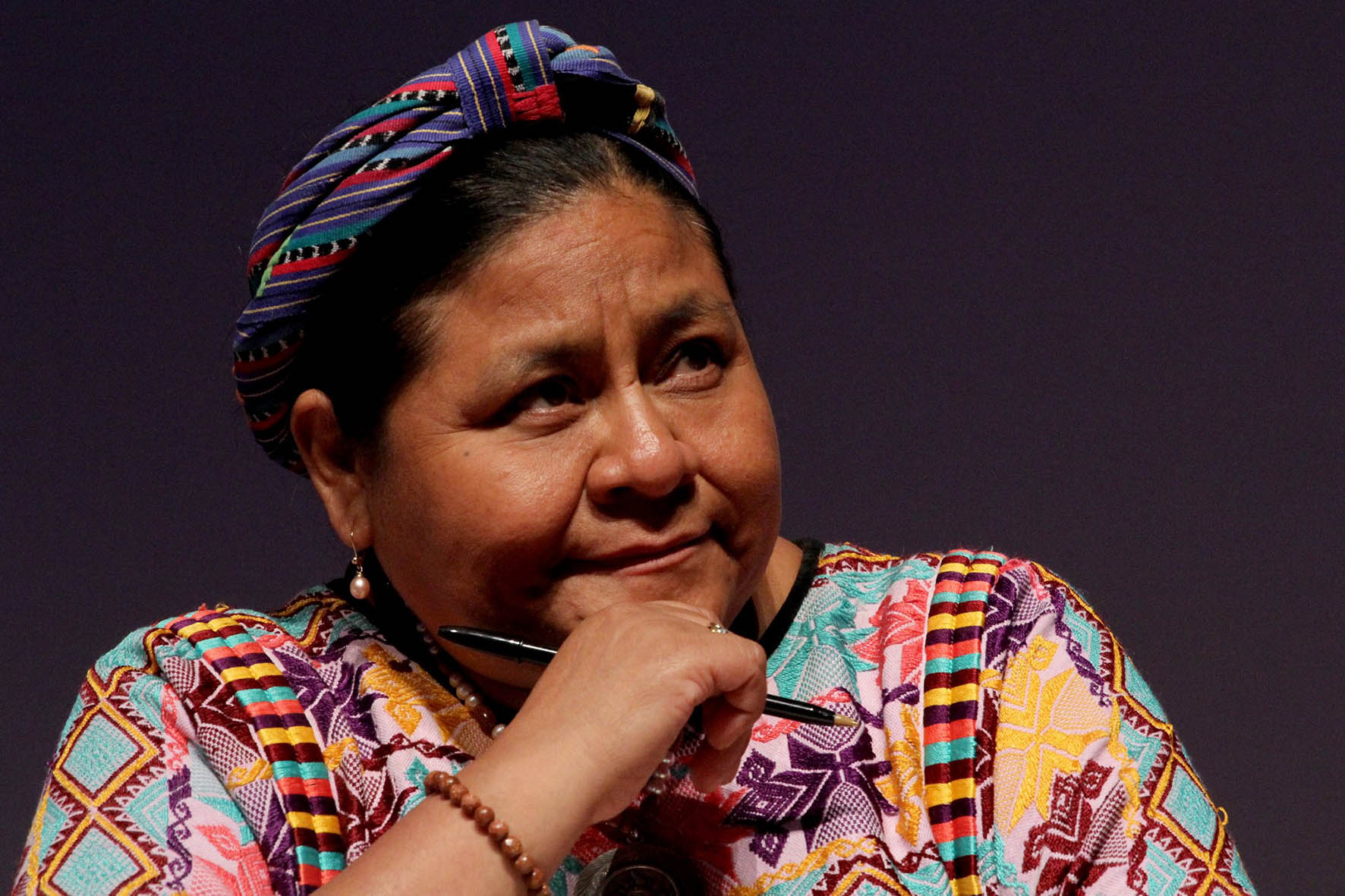 Quiere que vaya a Madrid.
http://www.dgcs.unam.mx/boletin/bdboletin/multimedia/WAV131211/739.jpg
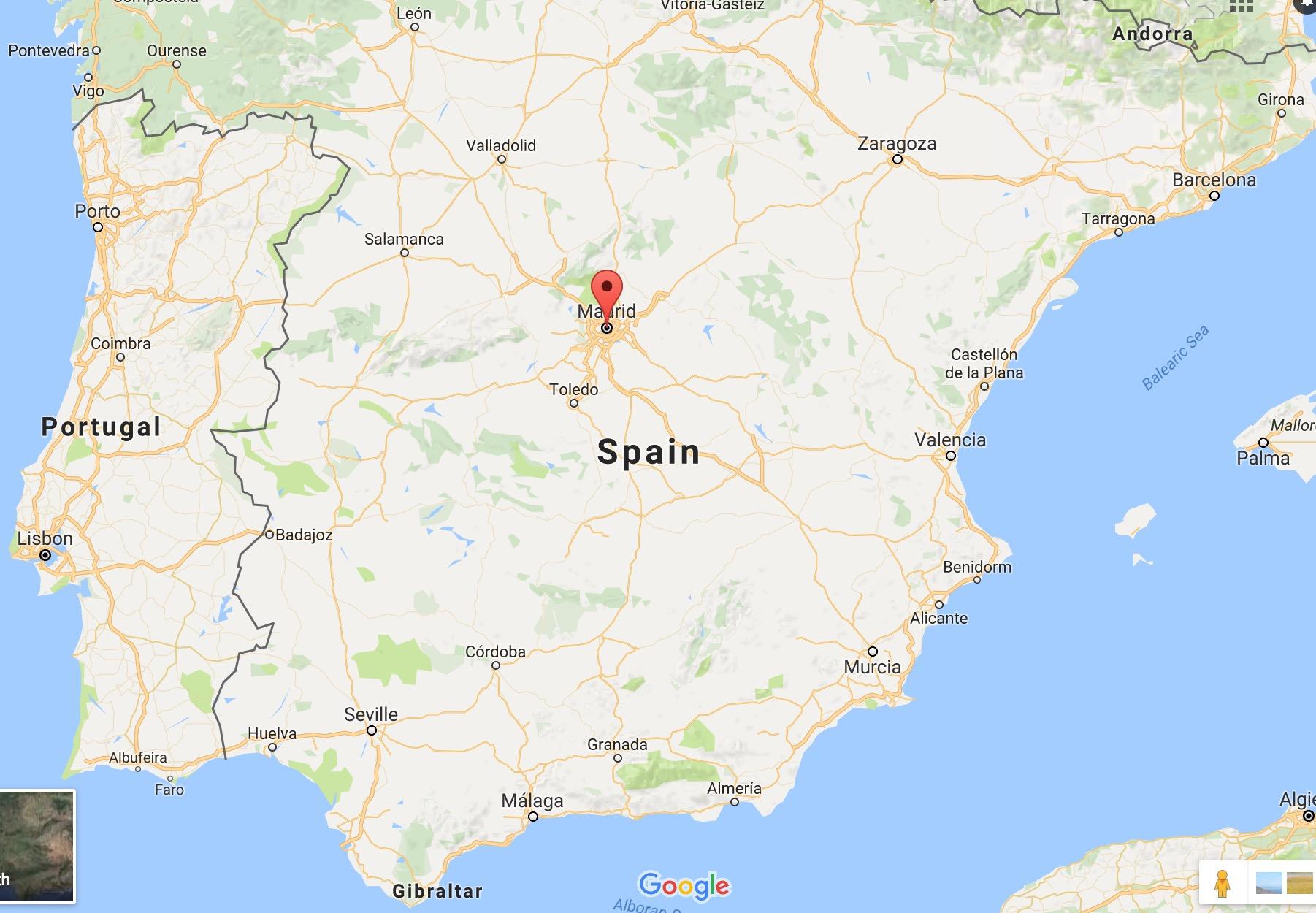 Va a Madrid
Pide
una tortilla
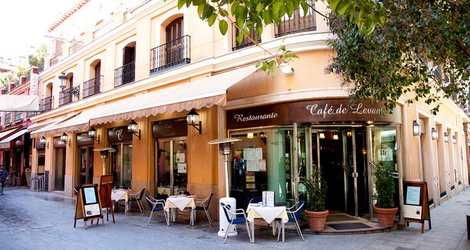 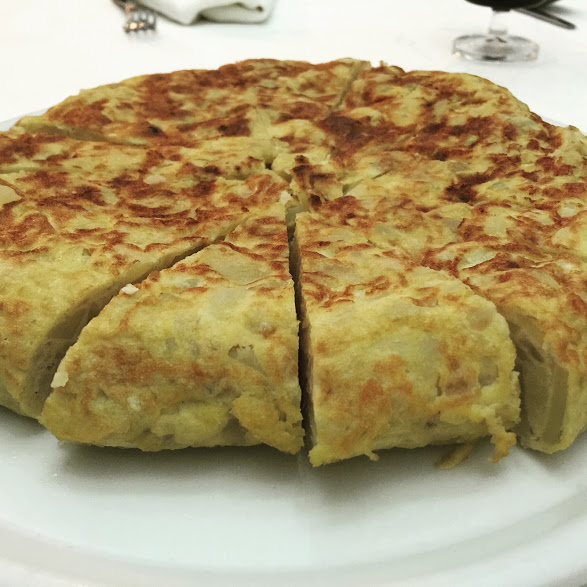 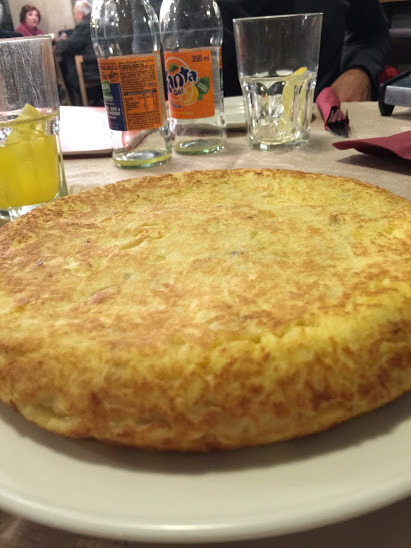 ¡Es una tortilla de patata!
Equipos
Su propia aventura
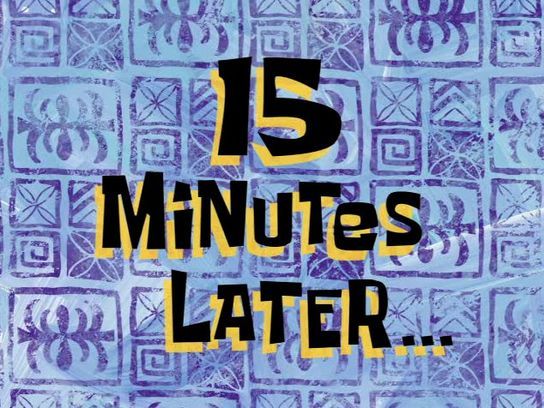 http://images2.wikia.nocookie.net/__cb20100822165006/spongebob/images/thumb/e/ea/15_minutes_later.jpg/544px-15_minutes_later.jpg
23 de septiembre (otoño)
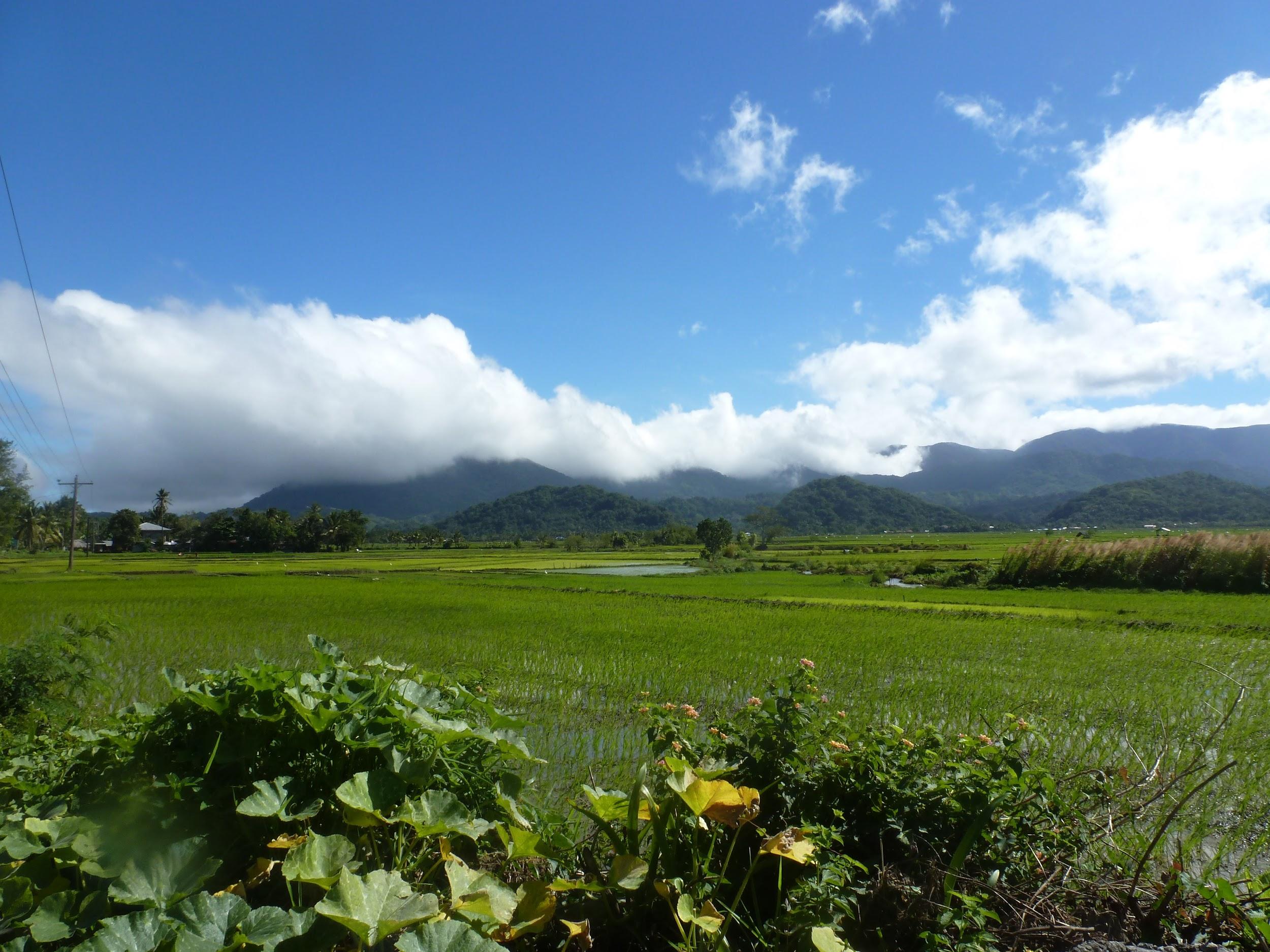 1000 Palabras nuevas
2000 Un cuento nuevo
3000 Vamos a leer
4000 Una amenaza
5000 Un problema

Tarea  #20time
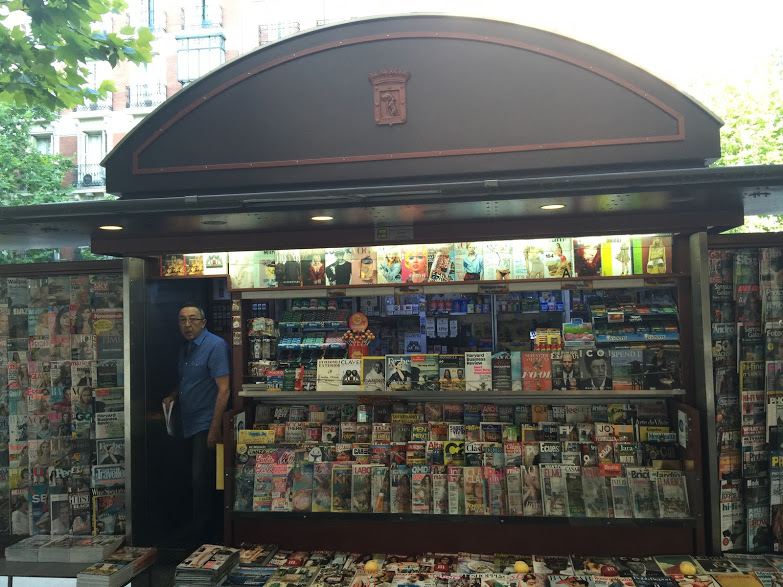 Libros, Revistas, periódicos..
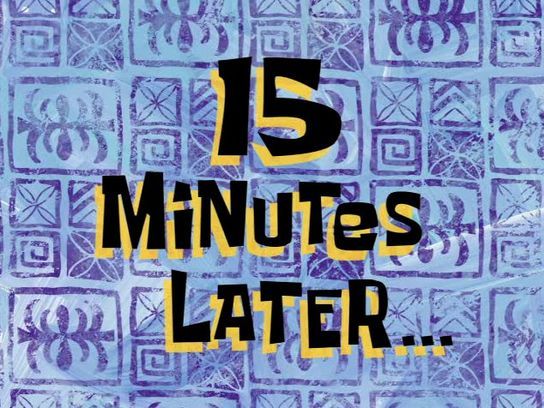 http://images2.wikia.nocookie.net/__cb20100822165006/spongebob/images/thumb/e/ea/15_minutes_later.jpg/544px-15_minutes_later.jpg
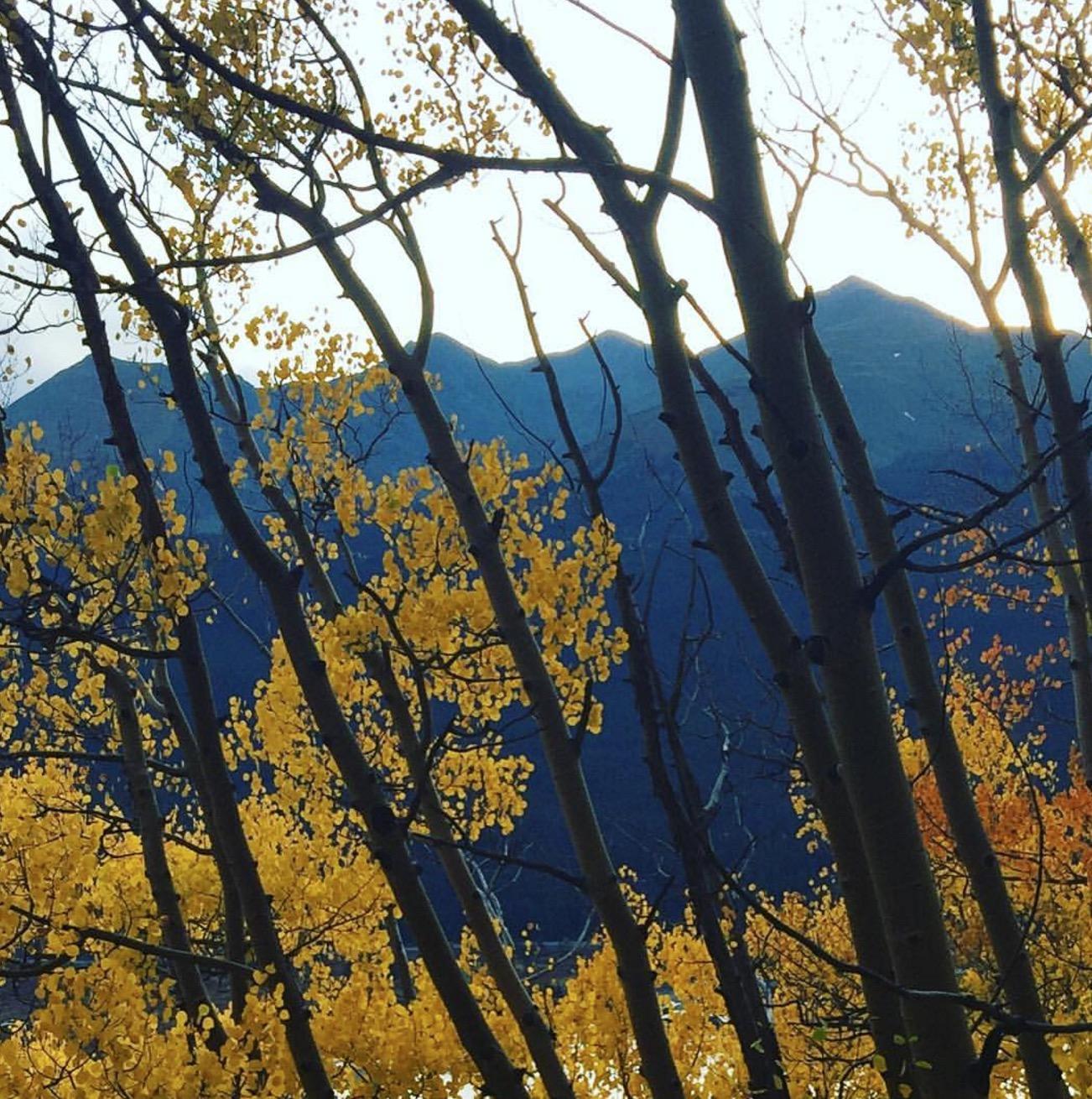 más
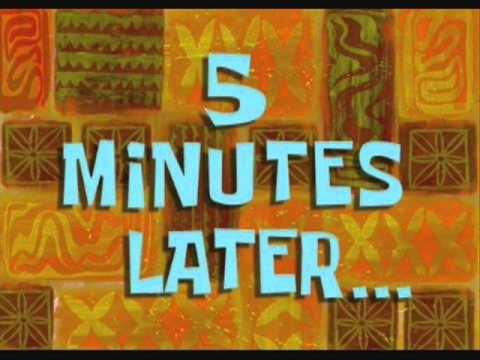 https://i.ytimg.com/vi/lcnZsUWF4DQ/hqdefault.jpg
23 de septiembre (otoño)
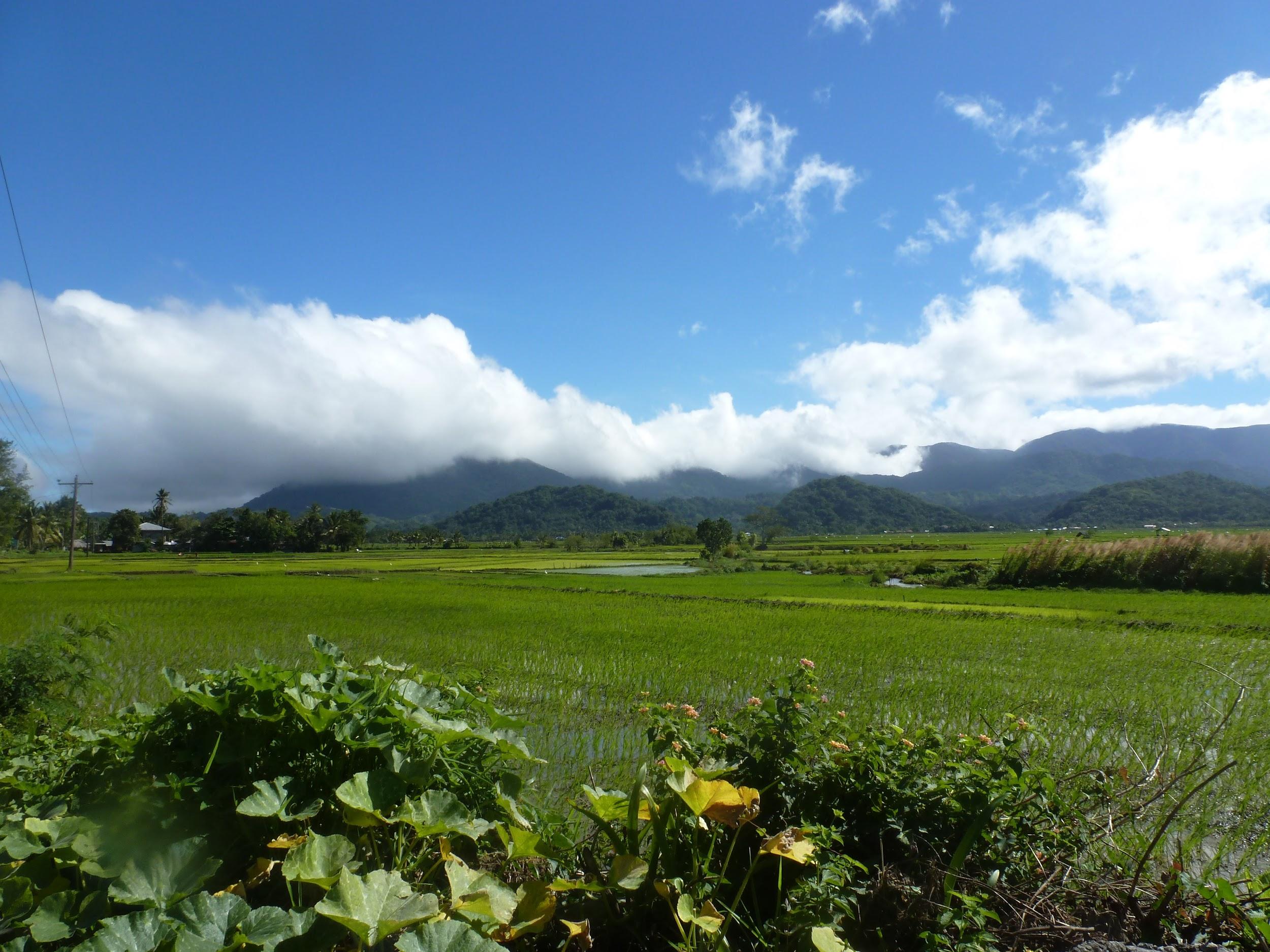 1000 Palabras nuevas
2000 Un cuento nuevo
3000 Vamos a leer
4000 Una amenaza
5000 Un problema

Tarea  #20time
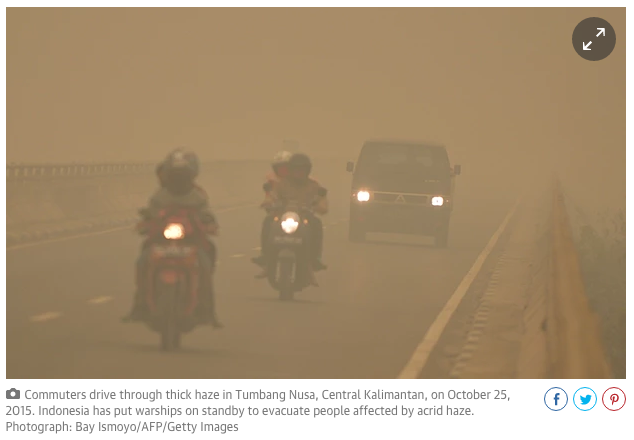 La amenaza
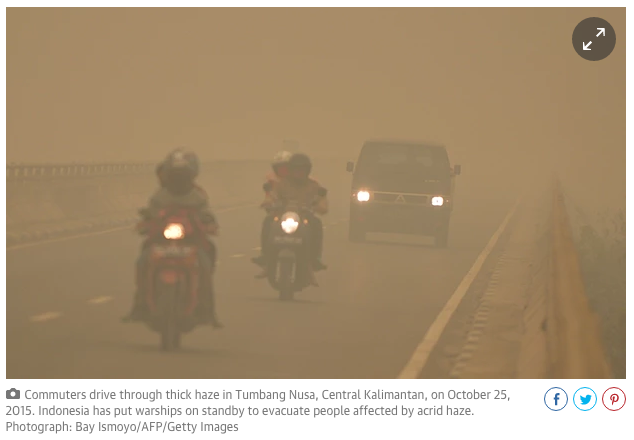 La amenaza
The threat
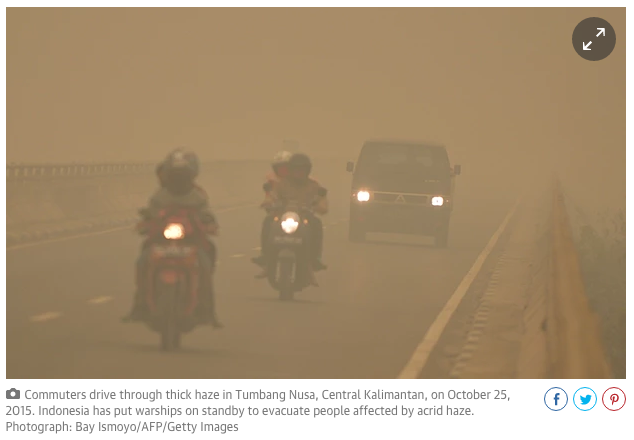 La amenaza
La amenaza
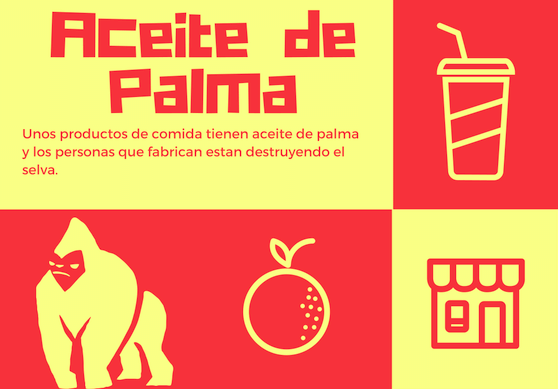 [Speaker Notes: Thank you for creating Awareness posters. And Thx. for posting them to Twitter and on your Blog.  Global Audience]
Escuchar otra vez
Leer otra vez
Hablar (entre amigos)
Escribir
Gracias
[Speaker Notes: Go in the hall and retell what happens in the dorito commercial.]
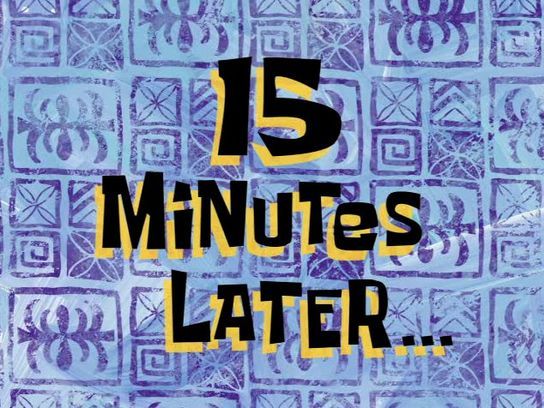 http://images2.wikia.nocookie.net/__cb20100822165006/spongebob/images/thumb/e/ea/15_minutes_later.jpg/544px-15_minutes_later.jpg
23 de septiembre (otoño)
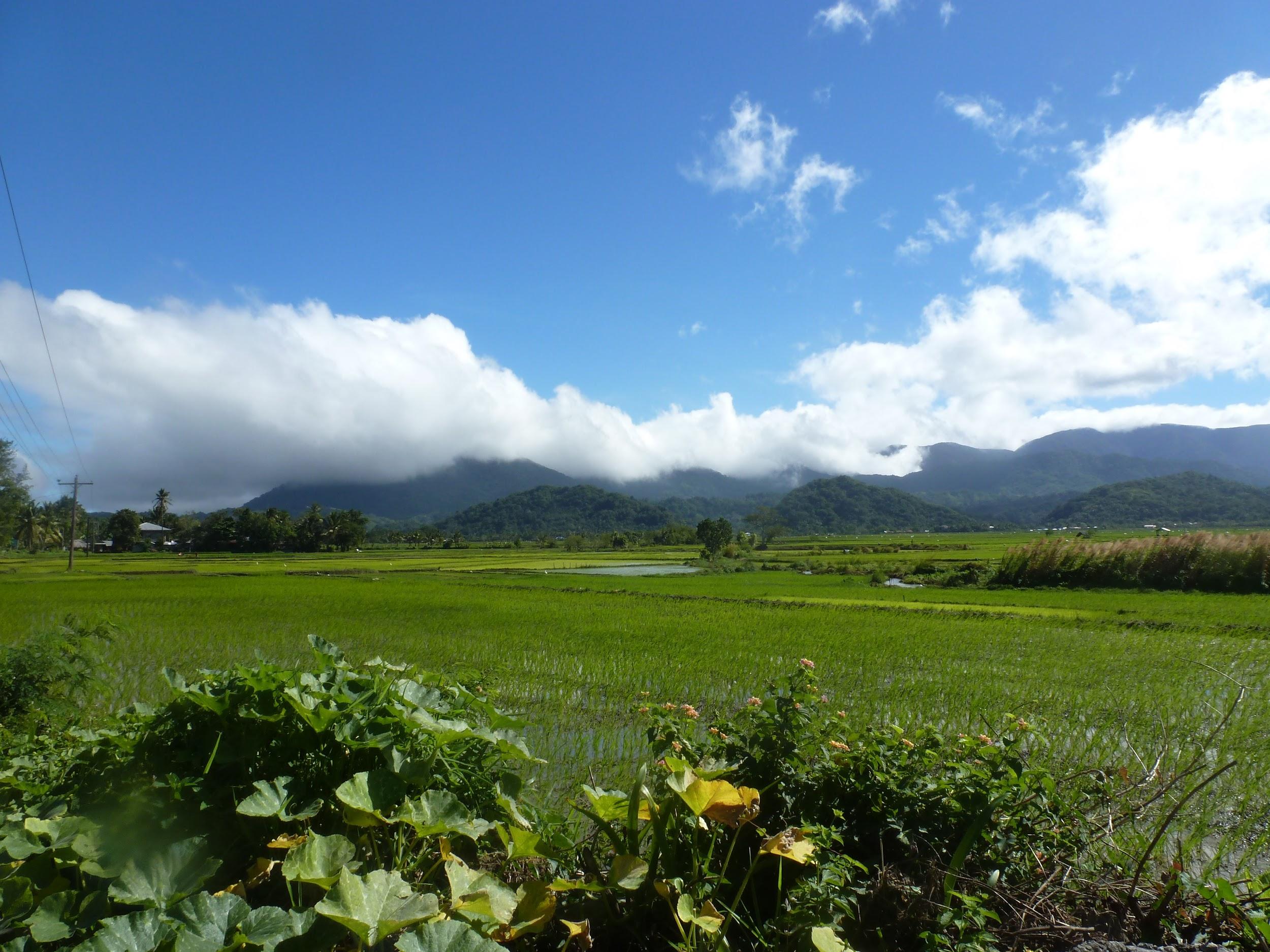 1000 Palabras nuevas
2000 Un cuento nuevo
3000 Vamos a leer
4000 Una amenaza
5000 Un problema GRAVE

Tarea  #20time
Toni has been kidnapped on her way to Madrid. You must learn more about Spain and Guatemala in order to trick her kidnapper into letting her go. Work as team. Solve the clues and you will save Toni. 
Good luck!       #breakoutedu
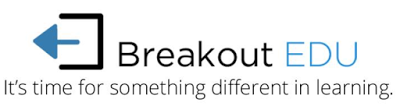 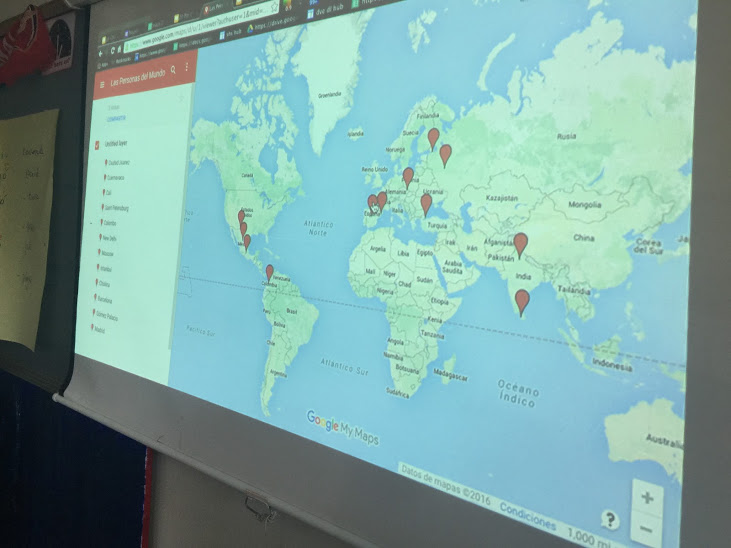 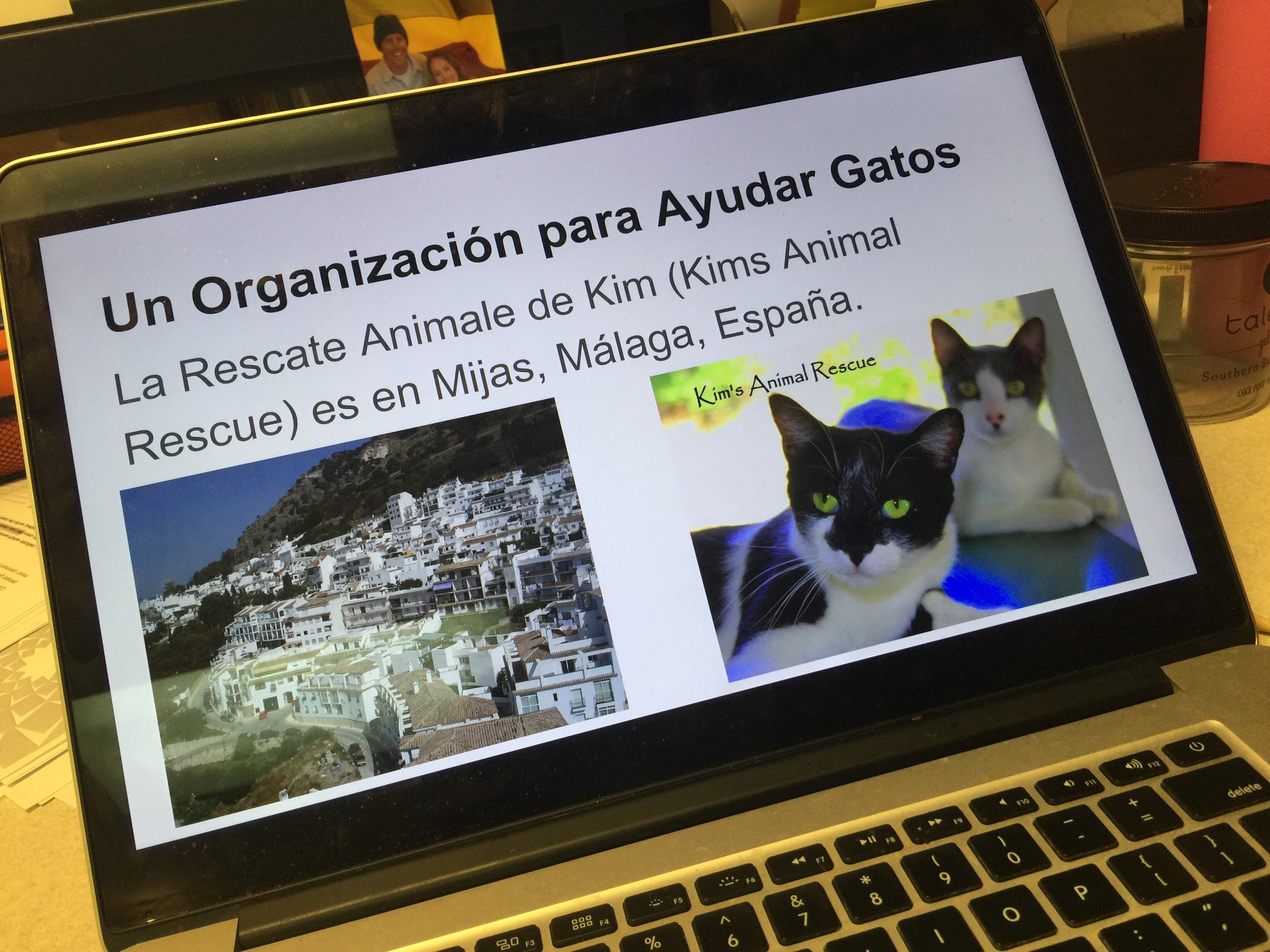 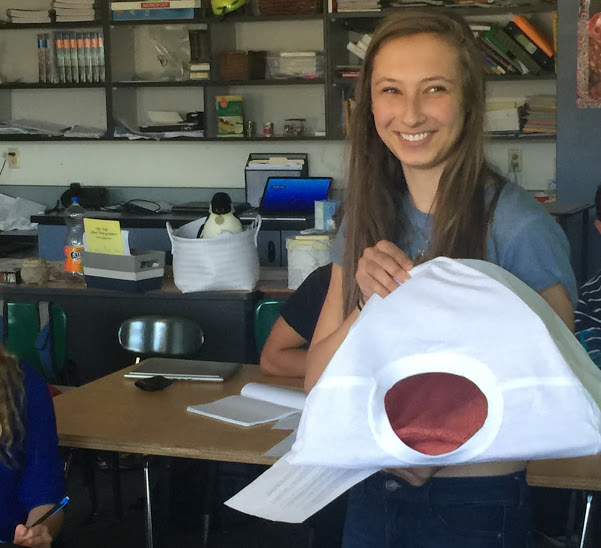 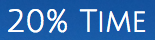 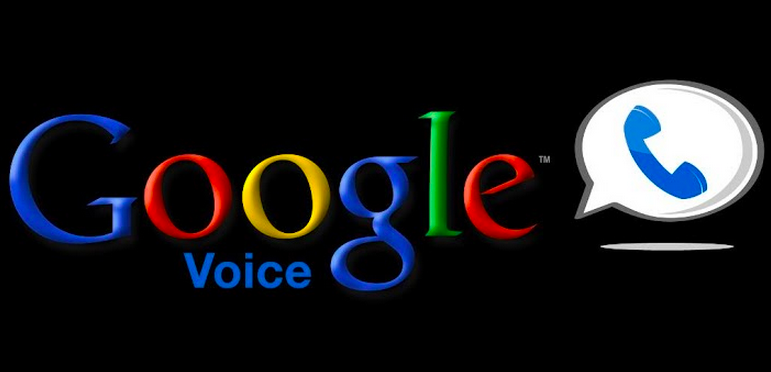 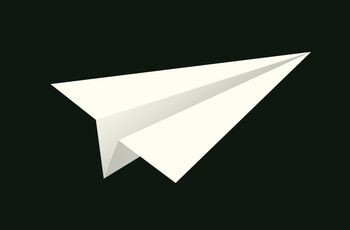 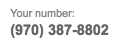 Aprendí que…
Puedo...
Necesito más de…
Quiero saber más de...